ΕΝΔΟΣΧΟΛΙΚΗ ΒΙΑ- ΕΚΦΟΒΙΣΜΟΣ
Τι είναι η ενδοσχολική βία και ο εκφοβισμός
Ο εκφοβισμός και η βία στο σχολείο είναι ένα σοβαρό πρόβλημα. Είναι κάτι που μπορεί να το βιώνουν πολλά παιδιά και να τα τρομάζει τόσο πολύ, ώστε να φοβούνται να πάνε στο σχολείο.

Γενικά, εκφοβισμός είναι όταν ένα παιδί (ή μια ομάδα παιδιών) προσπαθεί σκόπιμα να πληγώσει σωματικά ή ψυχικά ένα άλλο παιδί, με αρνητικές πράξεις ή αρνητικά λόγια εναντίον του. Αυτό συμβαίνει πολλές φορές και προκαλεί λύπη και φόβο στο παιδί που εκφοβίζεται και δεν μπορεί να υπερασπιστεί τον εαυτό του.

Η ενδοσχολική βία και ο εκφοβισμός μεταξύ των μαθητών έχει αρχίσει να γίνεται αντικείμενο προσοχής, συζήτησης και μελέτης και στην Ελλάδα. Θεωρείται πλέον κοινωνικό πρόβλημα, σύμφωνα με τα αποτελέσματα σχετικών ερευνών που διεξάγονται σε σχολεία της χώρας μας.

Οι όροι που χρησιμοποιούνται για να περιγράψουν το φαινόμενο είναι: «ενδοσχολική βία», «εκφοβισμός» και «θυματοποίηση». Ορίζουν μια κατάσταση κατά την οποία ασκείται εσκεμμένη, απρόκλητη, συστηματική και επαναλαμβανόμενη βία και επιθετική συμπεριφορά με σκοπό την επιβολή, την καταδυνάστευση και την πρόκληση σωματικού και ψυχικού πόνου σε μαθητές από συμμαθητές τους, εντός και εκτός σχολείου.

Δυστυχώς, σε πολλές περιπτώσεις τα περιστατικά βίας και εκφοβισμού στα σχολεία δεν αντιμετωπίζονται κατάλληλα. Σε ορισμένες περιπτώσεις μάλιστα τα περιστατικά ενδοσχολικής βίας αποσιωπούνται διότι θεωρείται ότι εκθέτουν και στιγματίζουν τους θύτες, τα θύματα και το κύρος του σχολείου. Γενικά, παρατηρείται έλλειμμα ενημέρωσης, περιορισμένη ευαισθητοποίηση και σχετική άγνοια για τον τρόπο αντιμετώπισης του προβλήματος, καθώς οι γονείς μιλούν ελάχιστα για το πρόβλημα με τα παιδιά τους, οι μαθητές-θύματα συχνά αντιδρούν με απόσυρση και αποφεύγουν να ζητήσουν βοήθεια από τους ενήλικες και τέλος οι εκπαιδευτικοί συζητούν ελάχιστα στην τάξη τις συμπεριφορές βίας και εκφοβισμού.
Η ενδοσχολική βία μπορεί να είναι:
Η συνεχής κοροϊδία, η καζούρα, οι γκριμάτσες και τα καψώνια.
 Οι κλωτσιές, οι τρικλοποδιές, οι σπρωξιές, τα χτυπήματα, το φτύσιμο, μαλλιοτράβηγμα, δάγκωμα ή οποιαδήποτε άλλης μορφής σωματικής επίθεσης.
Η αρπαγή, απόκρυψη ή καταστροφή των πραγμάτων του άλλου.
Οι απειλές και εκβιασμός.
Η στέρηση φίλων, η απομόνωση και ο αποκλεισμός από το παιχνίδι.
Η διάδοση φημών και οι συκοφαντίες.
Ρατσιστικές, μεροληπτικές δηλώσεις και συμπεριφορές που αφορούν, την προέλευση, το παρουσιαστικό, την ταυτότητα, τη σεξουαλική τοποθέτηση, τη δυσκολία, την ιδιαιτερότητα, την ασθένεια του άλλου.
Τα σεξουαλικά υπονοούμενα σε βάρος κάποιου.
Υπονοούμενα ή συκοφαντία σχετικά με την σεξουαλική ταυτότητα του άλλου.
Η αποκάλυψη όσων σου εκμυστηρεύτηκε  ο άλλος.
Τα κακοήθη μηνύματα ή σιωπηλές κλήσεις κινητού.
Η φωτογραφία  ή μαγνητοσκόπηση χωρίς τη συγκατάθεση του άλλου.
Η τοποθέτηση στο διαδίκτυο υλικού και κειμένων που αφορούν κάποιον χωρίς τη συγκατάθεση του.
Συγκεκριμένα:
Οι μορφές της βίας κατατάσσονται σε :
Σωματική βία
Λεκτική βία
Ψυχολογική βία
Ηλεκτρονική βία 
Σεξουαλική βία
Οπτική βία
Ρατσιστικός εκφοβισμός
Μορφές σχολικού εκφοβισμού
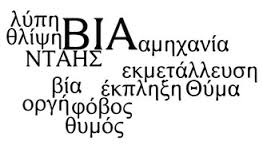 Σωματική βία
Τα θύματα δέχονται φυσικούς τραυματισμούς ή διάφορες απειλές για τραυματισμό από τους θύτες. Η σωματική βία εκδηλώνεται με σπρωξίματα, αγκωνιές, γροθιές, σκουντήματα, κλοτσιές, τρικλοποδιές, τσιμπήματα και δαγκωνιές, καθώς και χτυπήματα με διάφορα αντικείμενα.
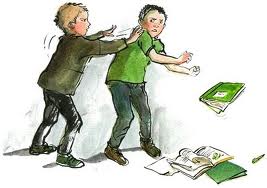 Λεκτική βία
Οι θύτες χρησιμοποιούν συστηματικά προσβολές και απειλές, διάφορες επιθέσεις με φράσεις, καθώς και με αγενή σχόλια και ειρωνείες και με παρατσούκλια, βωμολοχίες, υβριστικές εκφράσεις,
Ψυχολογική βία
Σκοπός αυτής της βίας είναι η ηθική νοητική, καθώς και πνευματική ακεραιότητα
Ηλεκτρονική βία
Έχουμε όταν τα θύματα δέχονται απειλητικό και υβριστικό υλικό μέσω ηλεκτρονικού ταχυδρομείου, ή μέσω τηλεφώνων MMS και SMS με άγνωστο νούμερο, καθώς και μέσω ηλελκτρονικού υπολογιστή από το διαδίκτυο.
Σεξουαλική βία
Τα θύματα δέχονται υβριστικά σχόλια, σκίτσα και γκράφιτι με σεξουαλικό περιεχόμενο, ανεπιθύμητα αγγίγματα, ανήθικες χειρονομίες, ακόμα και σοβαρές σεξουαλικές επιθέσεις.
Οπτική βία
Όταν κάποιος δράστης γράφει κάποιο προσβλητικό και υβριστικό σημείωμα και στη συνέχεια το περνάει στους υπόλοιπους συμμαθητές του από χέρι σε χέρι ή από κινητό σε κινητό.
Ρατσιστικός εκφοβισμός
Εξαιτίας της καταγωγής του, της κοινωνικής τάξης, της διαφορετικότητας, καθώς και της οικονομικής κατάστασης τα θύματα δέχονται ανούσια υβριστικά σχόλια.
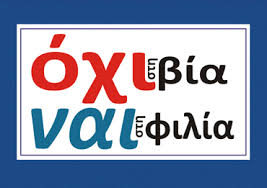 ΑΙΤΙΑ
Για ποιους λόγους ένα παιδί μπορεί να δέχεται ενδοσχολική βία;
Πάρα πολλοί μαθητές σε όλον τον κόσμο δέχονται επιθέσεις εκφοβισμού και βίας στο σχολείο. Το γεγονός αυτό δεν σημαίνει ότι έχουν κάνει κάτι λανθασμένο που να δικαιολογεί την εκδήλωση τέτοιου είδους συμπεριφορών εναντίον τους. Πολλές φορές στόχος γίνεται το διαφορετικό, το οποίο μπορεί να αφορά σε οποιοδήποτε ανθρώπινο γνώρισμα είτε εξωτερικό είτε εσωτερικό.
Για ποιους λόγους ένας μαθητής αναπτύσσει βίαιες και εκφοβιστικές συμπεριφορές;
Υπάρχουν πολλοί λόγοι που μπορεί να συμβάλουν ώστε ένα παιδί να εκδηλώνει επιθετικές και βίαιες συμπεριφορές. Η εκδήλωση εκφοβιστικών συμπεριφορών είναι σε μεγάλο βαθμό αποτέλεσμα πολυποίκιλων εμπειριών και ερεθισμάτων στα οποία έχει εκτεθεί το παιδί που εκφοβίζει κατά τη διάρκεια της αναπτυξιακής του πορείας. Τα παιδιά που εκφοβίζουν μπορεί σε άλλο χώρο ή χρόνο να ήταν ή και να είναι ακόμη αποδέκτες εκφοβιστικών  και βίαιων συμπεριφορών.
Γιατί εκφοβίζουν κάποιοι μαθητές;
Οι μαθητές συχνά εκφοβίζουν για να νιώθουν ανώτεροι από τους άλλους καθώς αντλούν ισχύ και δύναμη από τη συγκεκριμένη μορφή συμπεριφοράς.
Επίσης, μέσα από την εκδήλωση εκφοβιστικών συμπεριφορών μπορεί να στοχεύουν στο να τραβήξουν την προσοχή, να τύχουν αποδοχής και να γίνουν περισσότερο δημοφιλείς από ότι ήταν στο παρελθόν. 
Στην πραγματικότητα όμως δεν γίνονται περισσότερο δημοφιλείς αλλά αντίθετα η πλειοψηφία της μαθητικής κοινότητας τους φοβάται και προσπαθεί να τους αποφύγει.
Γιατί κάποιοι μαθητές εκφοβίζουν;
Οι μαθητές που εκφοβίζουν σε αρκετές περιπτώσεις είναι δυστυχισμένοι και προσπαθούν να μεταφέρουν το έλλειμμα χαράς που νιώθουν στους άλλους.
 Ένα άλλο στοιχείο είναι και τα συναισθήματα ζήλιας που μπορεί να νιώθει το παιδί που εκφοβίζει για τον αποδέκτη της εκφοβιστικής συμπεριφοράς. 
Οι μαθητές που εκφοβίζουν στοχεύουν στη «διαφορετικότητα» του άλλου για να τον κάνουν να νιώσει άσχημα για τον εαυτό του και να τον απαξιώσουν.
Γιατί εκδηλώνεται η βία στο σχολείο;
Το φαινόμενο της ενδοσχολικής βίας και του εκφοβισμού είναι σύνθετο και στην εκδήλωσή του συμβάλλει η αλληλεπίδραση ατομικών και περιβαλλοντικών παραγόντων.
Ειδικότερα, ρόλο παίζουν τα ατομικά χαρακτηριστικά των παιδιών, τα χαρακτηριστικά του οικογενειακού τους περιβάλλοντος, οι διάφορες πλευρές του σχολικού περιβάλλοντος, το ψυχολογικό κλίμα του σχολείου, οι πολιτικές του εκπαιδευτικού συστήματος, οι στάσεις των ίδιων των παιδιών, των γονέων και των εκπαιδευτικών απέναντι στη βία, ο τρόπος προβολής της βίας από τα ΜΜΕ, καθώς και γενικότερα κοινωνικά προβλήματα που ενισχύουν τις αντικοινωνικές συμπεριφορές.
ΕΠΙΠΤΩΣΕΙΣ
Το παιδί που βιώνει εκφοβισμό γεννά πολλές φορές αντικρουόμενα συναισθήματα. Πολλές φορές γεννά συναισθήματα θυμού προς γονείς, εκπαιδευτικούς και συμμαθητές, καθώς είτε δεν του αναγνωρίζουν την αδυναμία του να αντιδράσει, είτε θεωρούν ότι αυτό ευθύνεται για τον εκφοβισμό που βιώνει.
Σε γενικές γραμμές πολλά από τα στοιχεία της προσωπικότητας του παιδιού που βιώνει εκφοβισμό ευνοούν την στοχοποίησή του. Στο σημείο αυτό έχει αναφερθεί ότι τα παιδιά που βιώνουν εκφοβισμό παρουσιάζουν διάφορα προβλήματα.
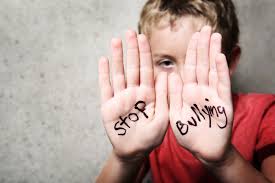 Ειδικότερα, τα παιδιά που εκφοβίζονται              παρουσιάζουν:  
Έχουν περισσότερες πιθανότητες να υποφέρουν από κατάθλιψη και άγχος και μερικά συμπτώματα που αναγράφονται παρακάτω μπορεί να συνεχίσουν να υπάρχουν μέχρι την ενηλικίωση:  
   Έχουν συχνά τάσεις αυτοκτονίας. Σε μια μελέτη, οι ενήλικες που υπήρξαν θύματα σχολικού εκφοβισμού ήταν τρεις φορές πιο πιθανό να κάνουν σκέψεις για αυτοκτονία.
Είναι πιο πιθανό να παραπονιούνται για την υγεία τους. Σε μια μελέτη, η θυματοποίηση σχετίστηκε με την κατάσταση υγείας χρόνια αργότερα.
Μείωση της σχολικής απόδοσης και παρουσίασης στο σχολείο, όπως και αυξημένες πιθανότητες να παρατήσουν εντελώς το σχολείο.
Έχουν περισσότερες πιθανότητες να αντιδράσουν με εξαιρετικά βίαιο τρόπο. Σε 12 από τα 15 περιστατικά στην δεκαετία του 1990, όπου οι μαθητές έριξαν πύρα στο σχολείο τους, οι σκοπευτές ήταν θύματα σχολικού εκφοβισμού.
Είναι πιο πιθανόν να παρουσιάσουν σωματικά συμπτώματα που περιλαμβάνουν πονοκεφάλους, ημικρανίες, δερματικά προβλήματα (π.χ. έκζεμα ή ψωρίαση), έλκος, τρέμουλο, αυξημένους παλμούς, κρίση πανικού κ.α.
Σχετική έρευνα έδειξε ότι τα θύματα σχολικού εκφοβισμού -δημοτικής ηλικίας- έχουν διπλάσιες πιθανότητες να εμφανίσουν ψυχωτικά συμπτώματα στην εφηβεία.
Αυξημένο αίσθημα θλίψης και μοναξιάς. 
Αλλαγές στον ύπνο και στις διατροφικές συνήθειες.
Απώλεια ενδιαφέροντος για δραστηριότητες.
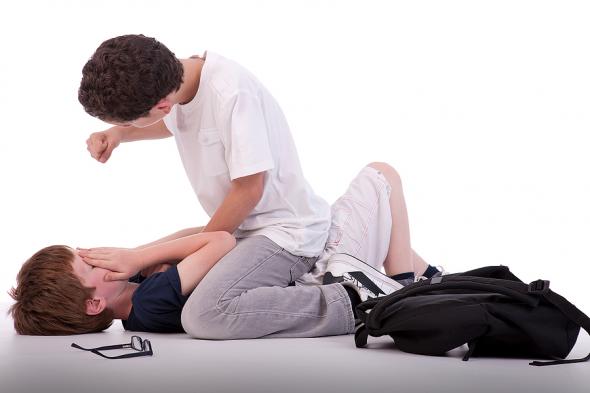 Τα παιδιά που εκφοβίζουν
Έχουν αυξημένες πιθανότητες κατάχρησης αλκοόλ και ναρκωτικών κατά την περίοδο της εφηβείας καθώς και ως ενήλικες.
Είναι πιο πιθανό να εμπλακούν σε καυγάδες, σε βανδαλισμούς και να παρατήσουν το σχολείο.
Είναι πιο πιθανό να ασκήσουν πρόωρη σεξουαλική δραστηριότητα.
Είναι πιο πιθανό να έχουν προβλήματα με τον νόμο όταν ενηλικιωθούν. Σε μια μελέτη 60% των αγοριών που εκφόβισαν στο γυμνάσιο είχαν ήδη προβλήματα πριν συμπληρώσουν τα 24 έτη. Επίσης, αυτά τα άτομα όταν ενηλικιωθούν είναι πιθανό να ασκούν βία στους συντρόφους τους και στα παιδιά τους και αδυνατούν να κρατήσουν τις φιλικές τους σχέσεις.
Τα παιδιά παρατηρητές
Έχουν αυξημένες πιθανότητες να καπνίζουν και να κάνουν κατάχρηση αλκοόλης ή άλλων ναρκωτικών. 
Έχουν αυξημένα προβλήματα ψυχικής υγείας, συμπεριλαμβανομένων της κατάθλιψης και το άγχος. 
Είναι πιο πιθανόν να απουσιάζουν συχνά από το σχολείο.
Κλείνοντας, είναι έκδηλο πως οι συνέπειες της ενδοσχολικής βίας και του εκφοβισμού στα παιδιά είναι σοβαρές και καθοριστικές για την ψυχοκοινωνική τους ανάπτυξη και εξέλιξη. Γι’ αυτό η σημαντική πρόληψη και η κατάλληλη αντιμετώπιση κάθε μορφής βίας στο σχολείο είναι πολύ σημαντική. Δεν πρέπει να ξεχνάμε ότι τα παιδιά έχουν απόλυτο δικαίωμα να βρίσκονται σε ένα σχολικό περιβάλλον το οποίο να τους παρέχει ασφάλεια και προστασία.
ΑΝΤΙΜΕΤΩΠΙΣΗ
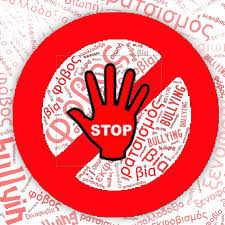 Σε επίπεδο σχολείου:
σύνταξη Σχολικής Επιτροπής ενάντια στον εκφοβισμό & την ενδοσχολική βία
σύνταξη Διακήρυξης του σχολείου ενάντια στη βία: δικαιώματα-υποχρεώσεις-καθήκοντα για όλα τα μέλη της σχολικής κοινότητας
αύξηση της επίβλεψης του σχολικού χώρου
ευαισθητοποίηση και συνεργασία με τους γονείς, προκειμένου να σταματήσει ο κύκλος αναπαραγωγής και ενθάρρυνσης της ενδοσχολικής βίας
Άμεσες Δράσεις: Διευθυντής
Καταγράψτε το περιστατικό, δίνοντας πληροφορίες για το πού και πότε συνέβη το περιστατικό, για το ποιοι συμμετείχαν, ποιοι παρατηρούσαν, τι μορφή εκφοβισμού ασκήθηκε και περιγράφοντας το τι ακριβώς έγινε.
Διατηρείστε αρχείο καταγραφής των περιστατικών, ώστε να μπορούν να έχουν εύκολη πρόσβαση σε αυτό και τα υπόλοιπα ενδιαφερόμενα μέρη
Προσδιορίστε αν πρόκειται για επαναλαμβανόμενη συμπεριφορά παραβίασης των κανόνων ενάντια στη βία
Αν πρόκειται για επαναλαμβανόμενη εκφοβιστική συμπεριφορά, επικοινωνήστε με τους γονείς του παιδιού τηλεφωνικά και κανονίστε μια συνάντηση για να συζητήσετε
Καθορίστε τις συνέπειες για το παιδί που εκφοβίζει, ύστερα από τη συζήτηση με τους γονείς, το παιδί που εκφοβίζει, τα παιδιά-υποστηρικτές του παιδιού που εκφοβίζει, και τη Σχολική Επιτροπή
Σχεδιάστε τον τρόπο παρακολούθησης του προβλήματος ώστε να έχετε εποπτεία της εξέλιξης της κατάστασης
6 Μαρτίου, Παγκόσμια ημέρα κατά της ενδοσχολικής βίας
Εκπαιδευτικοί:
Μιλήστε στο παιδί που εκφοβίζεται και ακούστε με προσοχή και σοβαρότητα αυτά που έχει να σας πει. Διαβεβαιώστε το παιδί ότι θα ανταποκριθείτε άμεσα για να το προστατεύσετε και ότι είστε διαθέσιμος να παράσχετε κάθε δυνατή βοήθεια. Πείτε στο παιδί, να σας κρατά ενήμερο σχετικά με οποιαδήποτε εξέλιξη
Συζητήστε με τους γονείς του παιδιού, εκφράστε τις ανησυχίες σας και δείξτε ότι είστε αποφασισμένος να αναλάβετε δράση
Εξακριβώστε ποιο παιδί είναι αυτό που εκφοβίζεται ή αυτό που εκφοβίζει
Εξακριβώστε αν υπάρχει ομάδα παιδιών η οποία ενθαρρύνει ή/και υποστηρίζει το παιδί που εκφοβίζει
Οδηγήστε το παιδί που εκφοβίζει στο γραφείο του Διευθυντή και συζητήστε σοβαρά μαζί του για το περιστατικό
Υποστηρίξτε το παιδί που εκφοβίζεται σε συνεργασία με τον Διευθυντή
Συμμαθητές μέσα στην τάξη:
Προσδιορίστε ποιοι συμμαθητές σας ήταν παρόντες στο περιστατικό εκφοβισμού
Ξεκαθαρίστε αν συμμετείχαν ως ουδέτεροι παρατηρητές ή αν ενθάρρυναν το παιδί που εκφοβίζει
Συζητήστε μαζί τους για το ποια θα ήταν η κατάλληλη συμπεριφορά σε μια τέτοια περίπτωση (π.χ. να μιλήσουν σε κάποιον ενήλικα για να βοηθήσει) και για το ποιες ευθύνες έχουν όταν παρατηρούν να συμβαίνει περιστατικό εκφοβισμού
Συζητήστε σχετικά με το τι θα μπορούσαν να είχαν κάνει για να αποφευχθεί ο εκφοβισμός και να εξασφαλίσουν ένα ασφαλές περιβάλλον τόσο για τους ίδιους όσο και για τους συμμαθητές τους
Κάποια μοντέλα συνομηλίκων, που αποτελούν στρατηγικές αντιμετώπισης των περιστατικών εκφοβισμού από μαθητές προς μαθητές στο πλαίσιο του σχολείου, είναι επιγραμματικά:
Η προσέγγιση που δεν εστιάζει στο φταίξιμο
Προσεγγίσεις υποστήριξης μεταξύ των συνομηλίκων
Το μοντέλο του «συνομηλίκου πρότυπο»
Το μοντέλο της «συμβουλευτικής μεταξύ συνομηλίκων»
Το μοντέλο της «Διαμεσολάβησης»
συζήτηση στην τάξη για τον ορισμό & τις μορφές της ενδοσχολικής βίας και του εκφοβισμού
συζήτηση για τις επιπτώσεις του εκφοβισμού
ενημέρωση σχετικά με το γιατί η ενδοσχολική βία και ο εκφοβισμός δεν είναι αποδεκτά από το σχολείο
τρόποι & προτάσεις για πρόληψη και αντιμετώπιση από τους μαθητές: σύνταξη των κανόνων της τάξης ενάντια στη βία
παροχή βοήθειας από μαθητές σε άλλους, για την επίλυση των συγκρούσεων που θα μπορούσαν να οδηγήσουν σε εκφοβισμό
προαγωγή των συνεργατικών αλληλεπιδράσεων
παροχή ευκαιριών για θετική έκφραση της επιθετικότητας (π.χ. μέσω των αθλημάτων)
Γονείς παιδιού που εκφοβίζεται:
Συνεργαστείτε στενά με το σχολείο για να πληροφορηθείτε για την έκταση και τη σοβαρότητα του περιστατικού καθώς και για τους τρόπους αντιμετώπισής του
Να του εξηγήσετε ότι τα πράγματα μπορούν να αλλάξουν μόνο αν «σπάσει η σιωπή» και ότι να μιλήσει στους ενήλικες για περιστατικά βίας και εκφοβισμού δεν αποτελεί «κάρφωμα»
Παρέχετε στο παιδί σας υποστήριξη και ασφάλεια, χωρίς να το κατακρίνετε
Ακούστε προσεκτικά τι έχει να σας πει το παιδί σας για τα συναισθήματά του και για τις ανάγκες του
Να το διαβεβαιώσετε ότι δεν ευθύνεται το ίδιο για ό,τι  έχει συμβεί
Να του υπενθυμίσετε πως τον νοιάζεστε, πως είστε εκείνοι που τον προστατεύεται και πως μπορείτε να αντιμετωπίσετε την κατάσταση μαζί
Παρακολουθείτε την εξέλιξη της κατάστασης αλλά και την υγεία του παιδιού σας
Αν το παιδί σας παραπονιέται για μεγάλο χρονικό διάστημα ότι έχει σωματικούς πόνους, αν παρατηρείτε ότι έχει δυσκολίες στον ύπνο ή αν αρνείται επίμονα να πάει στο σχολείο, επισκεφτείτε έναν ειδικό ψυχικής υγείας για παιδιά
Γονείς παιδιού που εκφοβίζει:
Συζητήστε με τον Διευθυντή του σχολείου για το περιστατικό εκφοβισμού που προκλήθηκε από το παιδί σας
Συνεργαστείτε με το σχολείο, για την αντιμετώπιση του προβλήματος του παιδιού σας σχετικά με τη βία
Συνεργαστείτε με τον Διευθυντή και τον δάσκαλο του παιδιού σας για την εφαρμογή των κανόνων, των συνεπειών και την πρόληψη τέτοιων συμπεριφορών
Παρακολουθήστε την εξέλιξη της κατάστασης και συνεργαστείτε στενά με το σχολείο. Παρατηρήστε αν το παιδί σας εμπλέκεται συχνά σε καβγάδες ή εκδηλώνει εκφοβιστική συμπεριφορά και με τα παιδιά της γειτονιάς ή και με εσάς στο σπίτι. Μιλήστε γι’ αυτά στο Διευθυντή και το δάσκαλο της τάξης και συνεργαστείτε μαζί τους για να πάρετε βοήθεια
Όλα τα παραπάνω αποτελούν κάποιες άμεσες δράσεις σε επίπεδο πρόληψης και αντιμετώπισης στις οποίες μπορεί να προβεί το σχολείο, από μόνες τους όμως δε μπορούν να δώσουν λύση στο πρόβλημα του εκφοβισμού και της βίας στο σχολείο.
         Χρειάζεται ένα ολοκληρωμένο πρόγραμμα παρέμβασης, στο οποίο να συμμετέχει το σύνολο της σχολικής κοινότητας αλλά και ευρύτεροι κοινωνικοί φορείς, προκειμένου να υπάρξει αποτελεσματική πρόληψη και αντιμετώπιση του φαινομένου.
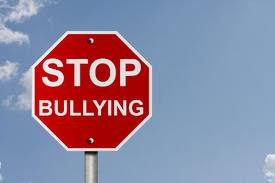 ΓΙΑ ΤΗ ΣΥΓΓΡΑΦΗ ΤΗΣ ΕΡΓΑΣΙΑΣ ΣΥΜΜΕΤΕΙΧΑΝ ΟΙ ΜΑΘΗΤΕΣ ΤΟΥ Α2 ΤΜΗΜΑΤΟΣ

Μελικόκης   Νικόλαος                            Ραμάι             Άντι
Μπερτσιάς  Αθανάσιος                           Σακαρέλου    Βασιλική
Μπερτσιάς   Παναγιώτης                       Σπύρου          Έλλη 
Μπέτσιου     Άρτεμις                               Σταμπουλοπούλου  Αναστασία
Μπέτσιου      Μυρτώ                               Στεφανιδέλης   Περικλής
Μπιλάλη       Ματέο                                Τζάφο             Άντι
Μυλωνάς      Παναγιώτης                       Τσέλιος           Βασίλειος                         
Ντόβας         Κων/νος                             Φονταλή         Βασιλική
Ξηρός           Αναστάσιος
Παπαλέξη    Μαριεντίνα
Παπαλόπουλος   Ιωάννης